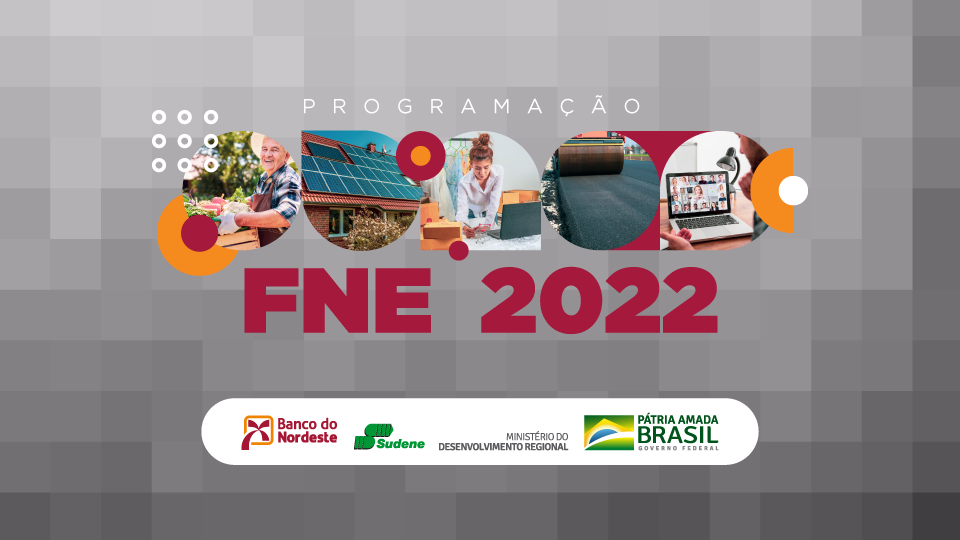 PROJETOS UFPB (2021-2024)
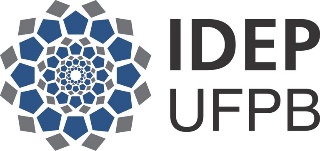 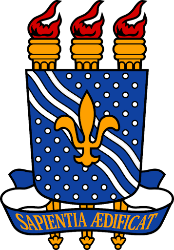 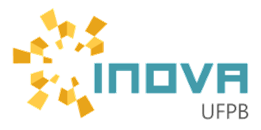 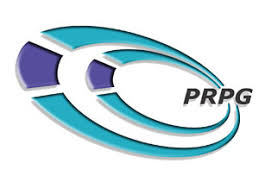 Analise das Propostas: Direcionamento
Prioridades dos Governos Federal e Estadual e as potencialidades dos projetos e perspectivas futuras de investimentos.
Federal
Estadual
PL 2646/20 - Instrumento para infraestrutura de P,D&I
PLP 137/20 - Fundos públicos para combate da pandemia
PLP 146/19 - Incentivo as Startups atuantes na inovação aplicada a produtos, serviços ou modelos de negócios
PL 5191/20 - Fundo de investimento agrícola
* Paraíba Desenvolvida, Sustentável, Integrada e Contemporânea 
a) Indústria, Agropecuária, Agricultura e Agricultura Familiar
b) Desenvolvimento Local Integrado
c) Empreendedorismo

* Paraíba Inovadora, Criativa, Inteligente e Estratégica
a) Polos Temáticos de Desenvolvimento
b) Ciência, Tecnologia e Informação (Infraestrutura, Fixação de pessoal para CT&I e Ampliação de Ambientes de Inovação)
c) Empreendedorismo Inovador 
d) Desenvolvimento Regional, Integrado e Estratégico
Analise das Propostas: Direcionamento
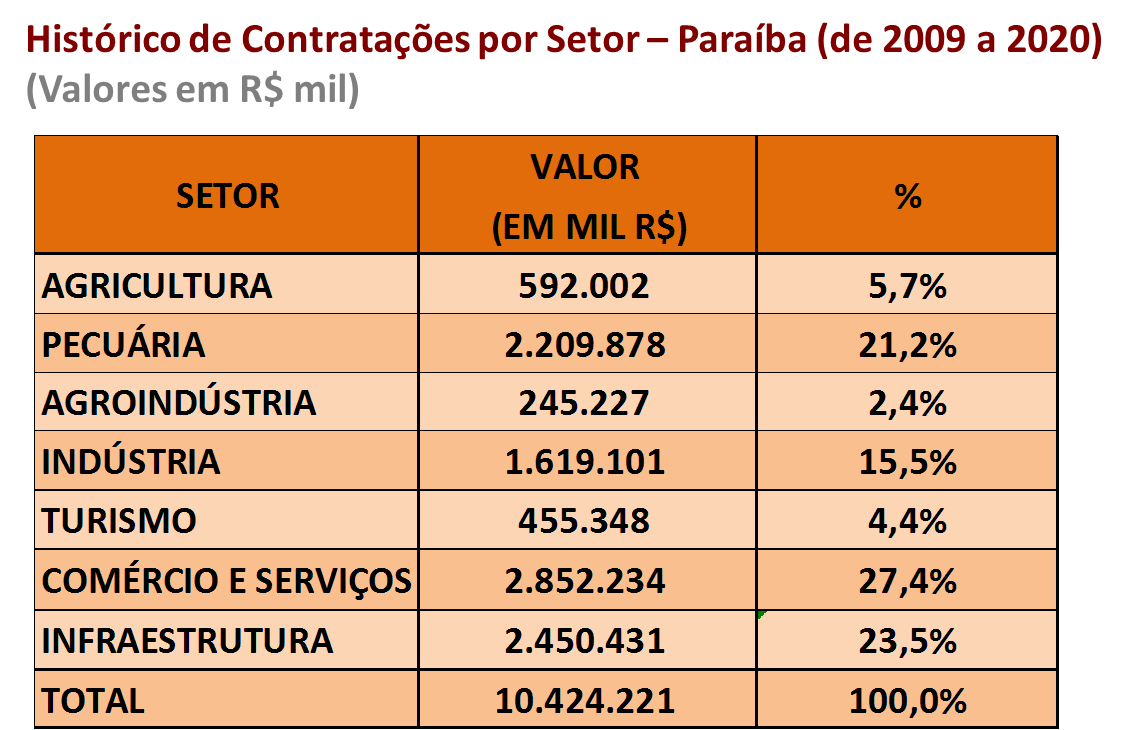 P1
Fonte: 
Apresentação Reuniões Prévias 2022
P2
P3
Projeto 01 – Sugestões Programas de Pós-Graduação (UFPB)
54 
Projetos ou demandas específicas a ser financiadas
Anexo I
13 
Iniciativas/Políticas Públicas que Podem ser Integradas à Ação Creditícia do FNE
Anexo II
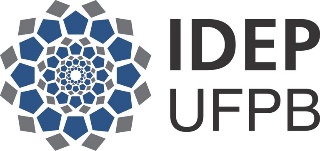 59 
Propostas 
Anexo III
FNE - Rural, Agrin, Verde, Inovação, Industrial Starup, Proinfra, Proatur, P-Fies e MPE
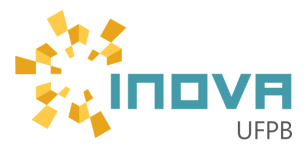 Projeto 02 – Startup HealTech Inovation - Gene UFPB (295 mil)
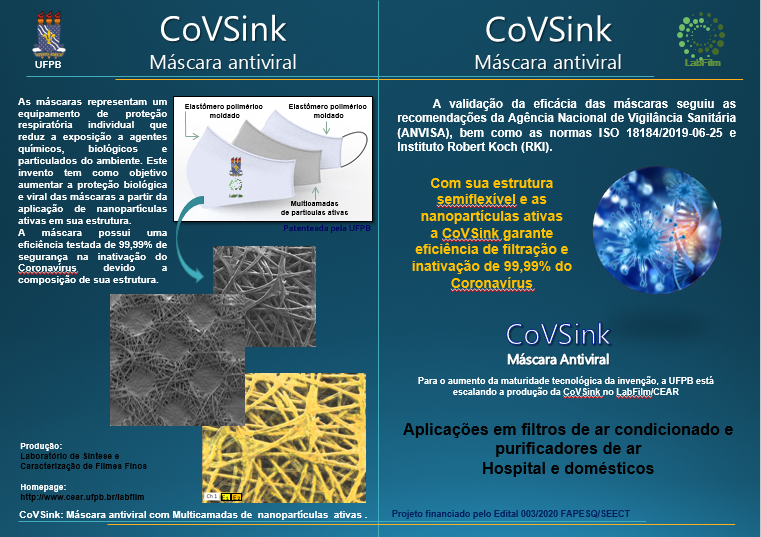 Adequação da Infraestrutura de Produção da Startup. 
Nanotecnologia Aplicada à promoção da Saúde. 
Certificação dos produtos produzidos (EPIs e EPCs). Ex.: CoVSink e Dispositivos Antivirais (99,99% Eficiência).
Escala industrial. 
Impacto na indústria e na sociedade 
Empresas do setores da saúde, refrigeração, automobilístico, etc.).
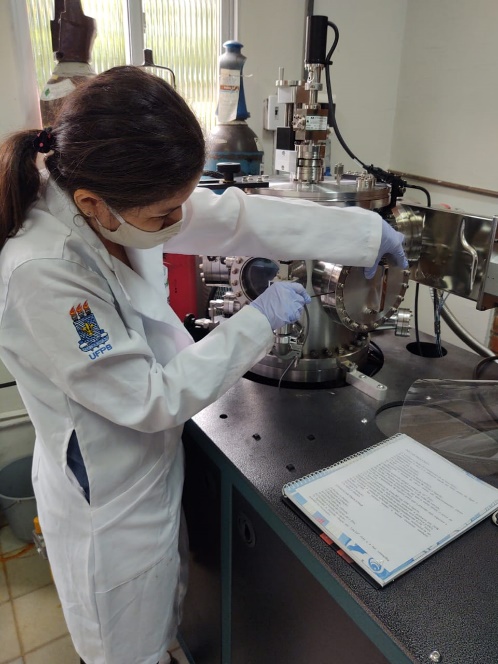 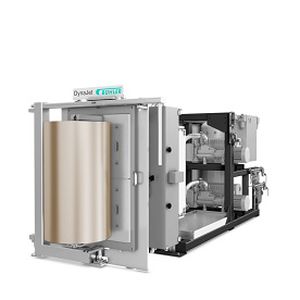 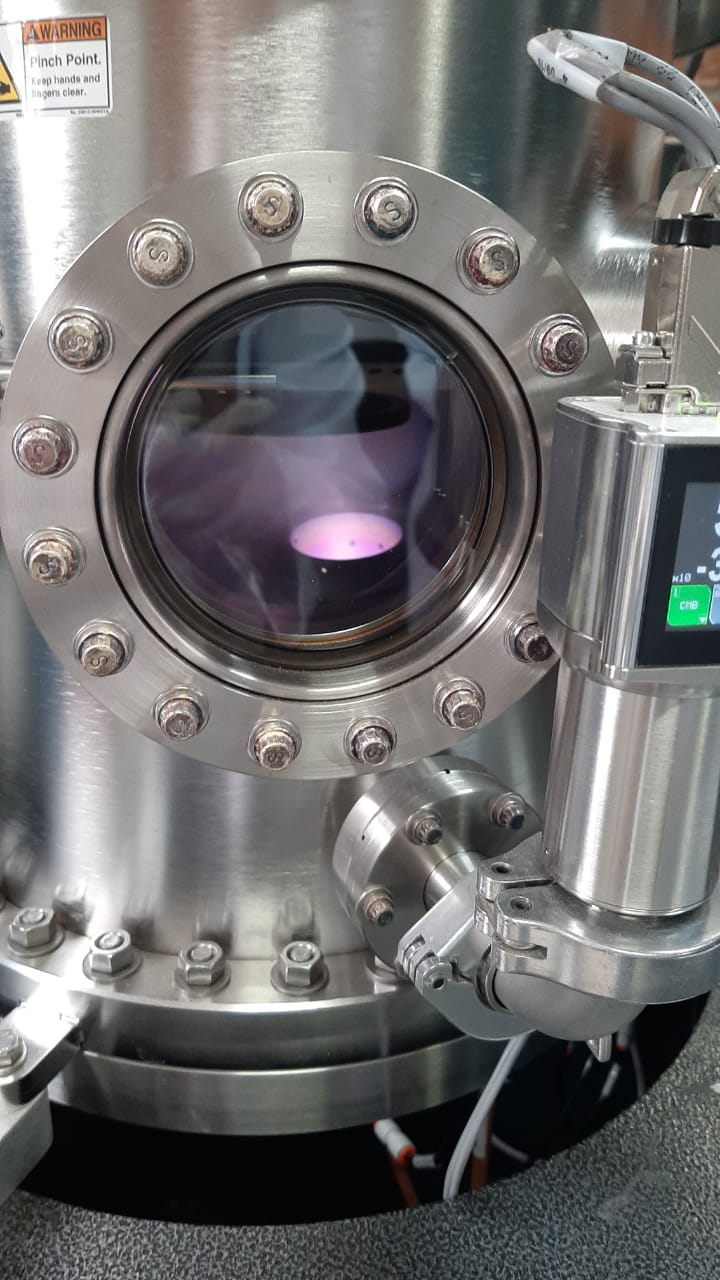 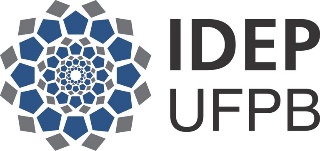 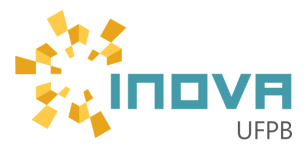 Projeto 03 – Polo de Inovação Tecnológico
Polo de Inovação Tecnológico
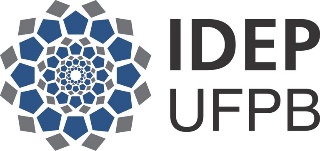 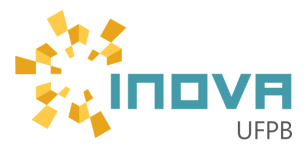 Projeto 03 – Polo de Inovação Tecnológico (3,1 milhão)
Infraestrutura do Primeiro Módulo do Polo
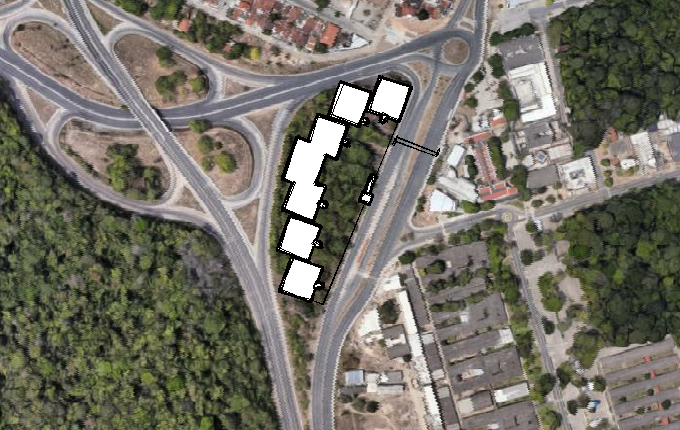 Empresas, Startups, Spin-off, Pesquisadores, Órgãos Governamentais, etc.
Ações:   Credenciamentos de Núcleos de Incubação (4); Startup (atuante em Biotecnologia e Genética, Energia, Agronegócio, Meio Ambiente e Bioeconomia);  Edital contínuo do Programa de IEBT da UFPB; Fomento a empresas para licenciamento e transferência tecnológica  de patentes para exploração comercial.
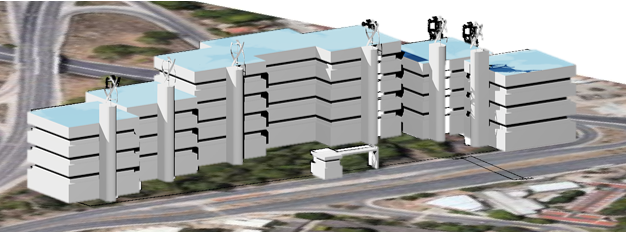 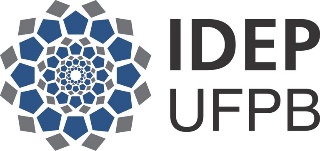 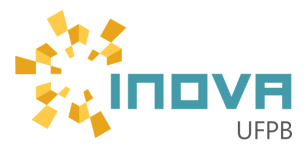 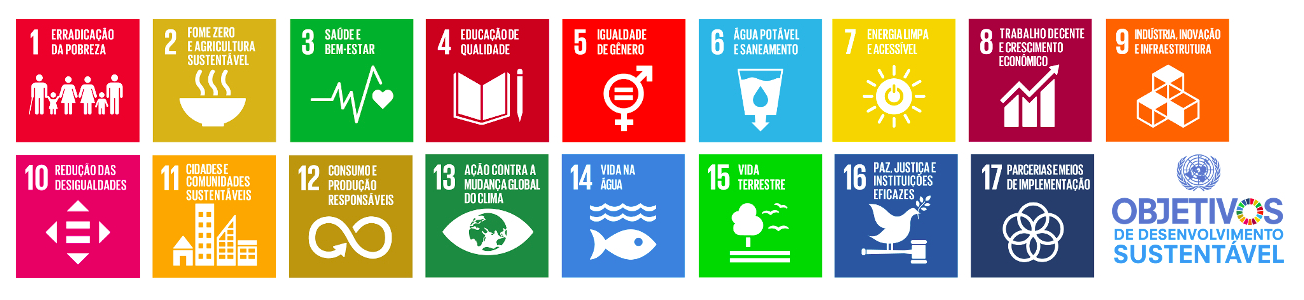 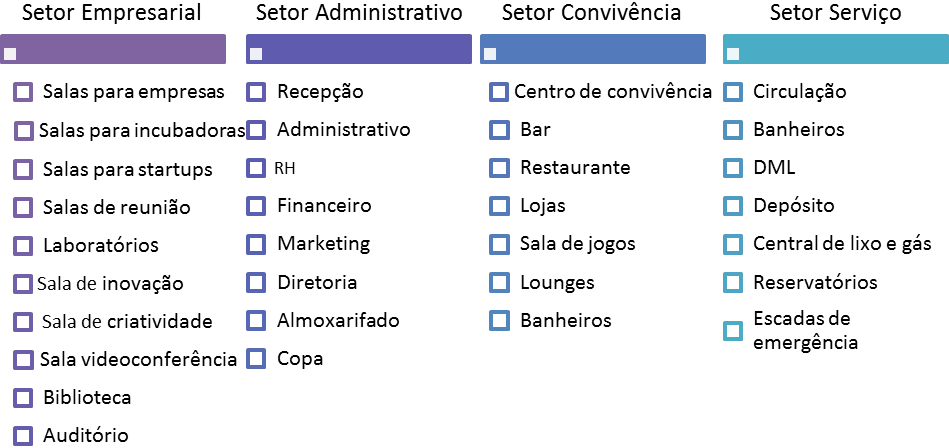 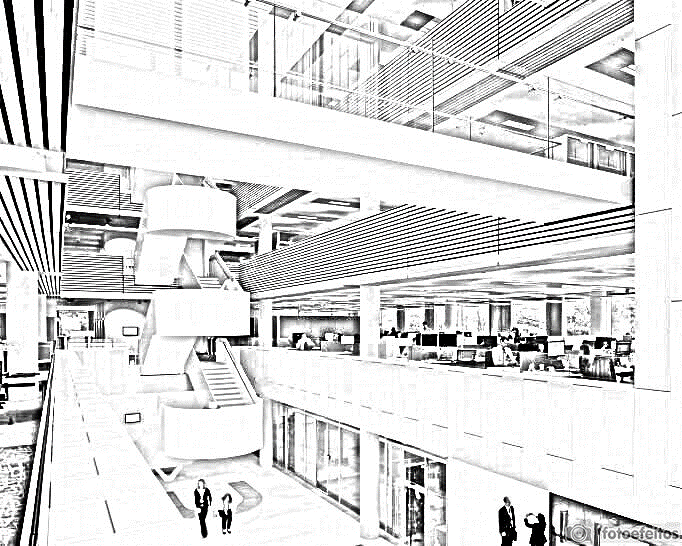 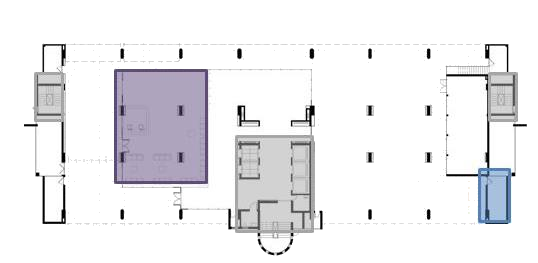 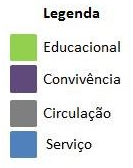 Lanchonete
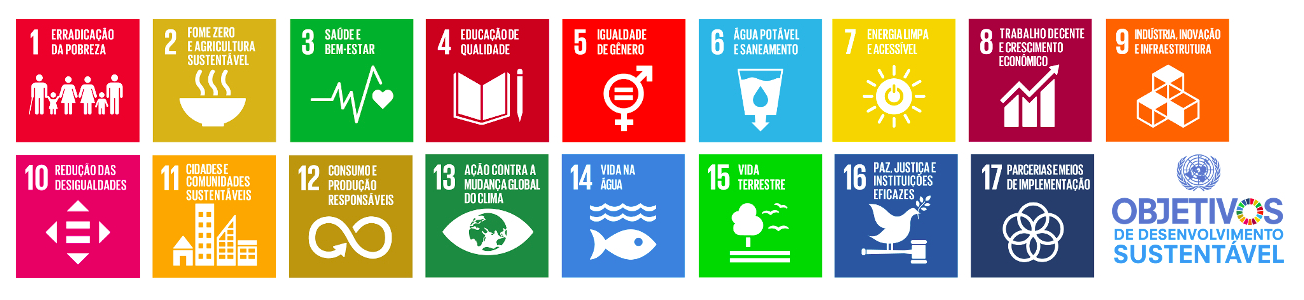 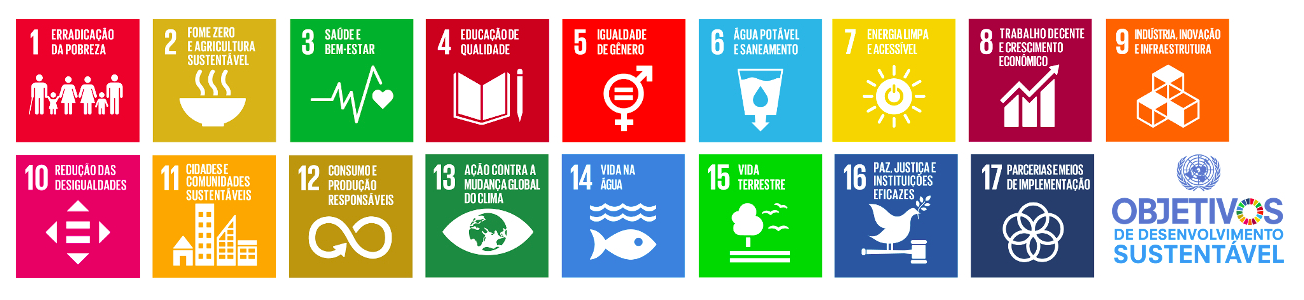 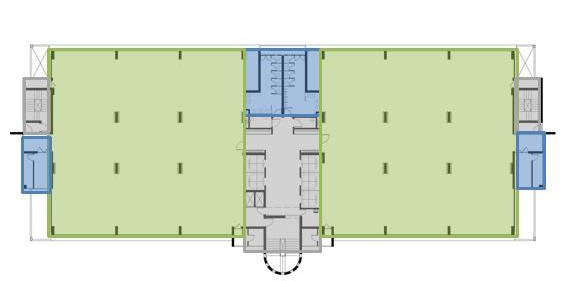 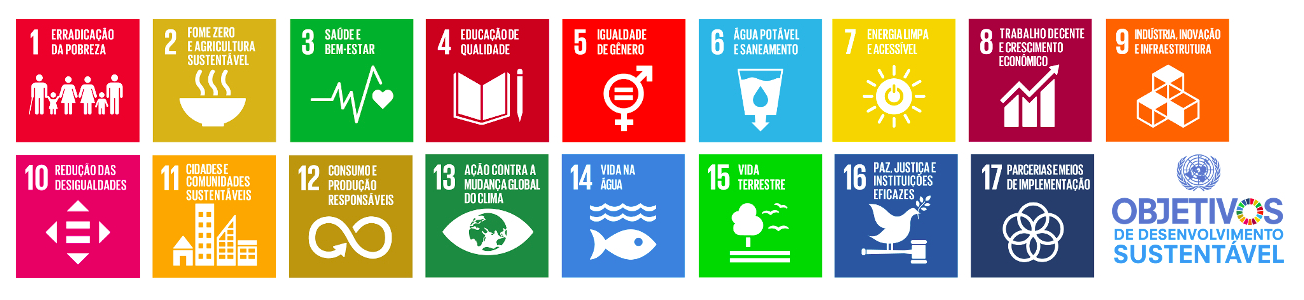 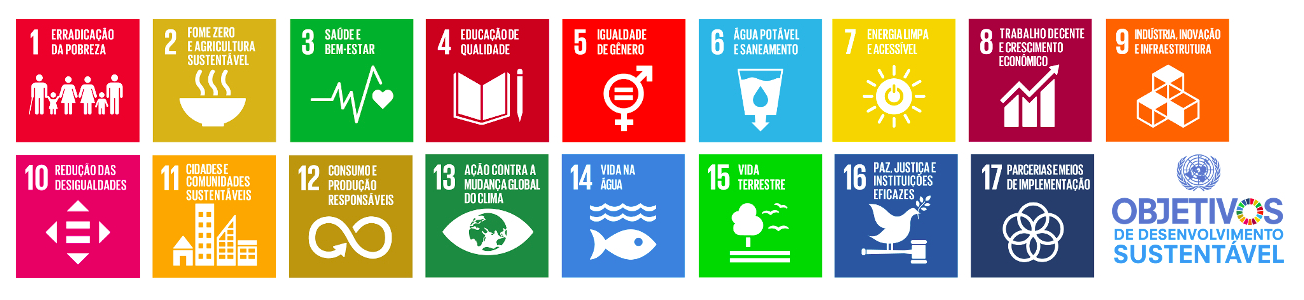 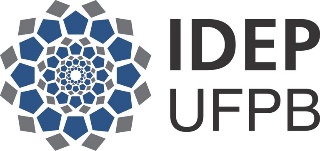 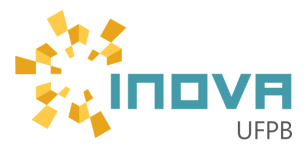 Projeto 04 - PLANO DE DESENVOLIMENTO DO ARRANJO PRODUTIVO DA MANDIOCULTURA e INHAME (R$ 210 mil)
Modernizar a cultura da mandioca e inhame, diversificar seus subprodutos, com auxílio de recursos tecnológicos e a capacitação dos produtores rurais. 
Ações planejadas:

Diagnóstico; 

Análise de solos; 

Capacitação técnica com a introdução de  vairedades de inhame mais resistentes a pragas, seca e com maior produtividade; 

 Propostas e implementação de métodos de  irrigação; 

Mecanização do cultivo e colheita e aumento da produção para auxiliar a comercialização; 

Melhorar logística desde a forma de armazenamento, processamento e por fim distribuição para comercialização.
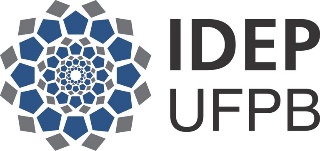 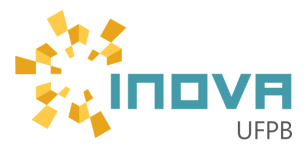 Projeto 04
Laboratório de Tecnologia de Solos e Produtos de Origem Vegetal e Animal
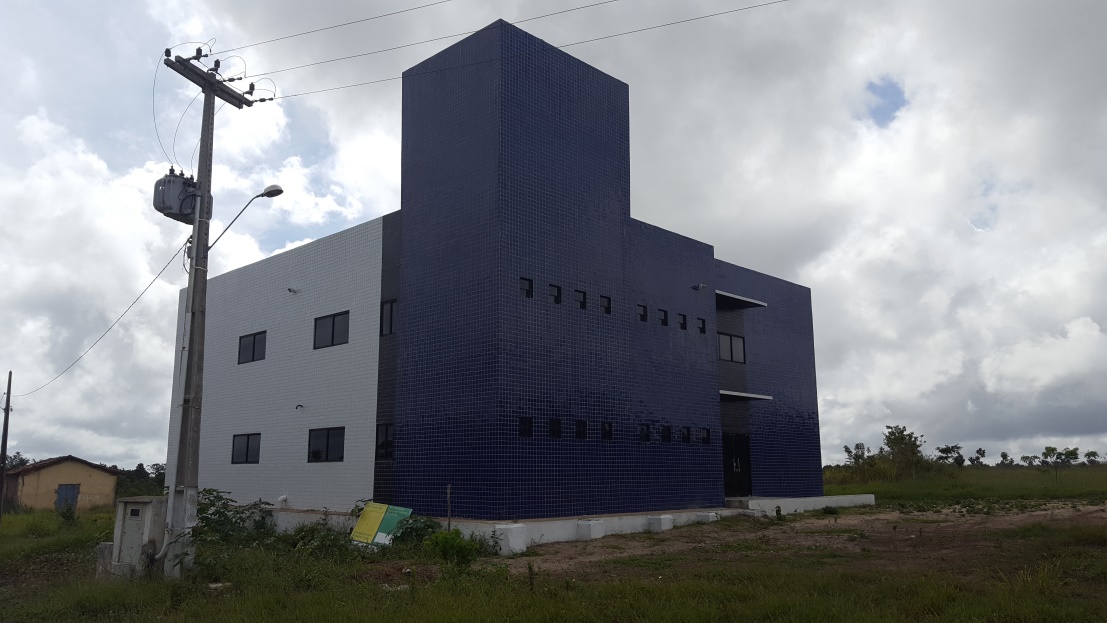 Projeto 04 – Projeto de Veículos Aéreos não Tripulados (Drones) e de sensores conectados para Agricultura 4.0- (150 mil)
Desenvolvimento de drones e software para registro e análise de imagens. 

Uso de técnicas de mineração de dados utilizando aprendizado de máquina, redes neurais e "deep learning“. 

Testes local e em áreas de produção agrícola para refinamento das técnicas de coletar dados e extração de informações. 

Disponibilização da tecnologia/serviço.
https://laser.ci.ufpb.br/
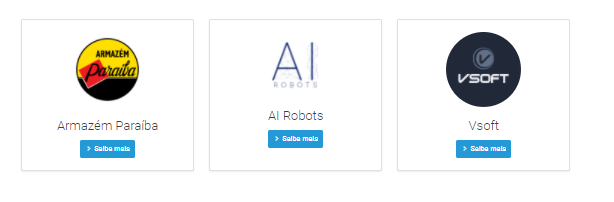 O LASER conta com a colaboração de mais de 50 jovens pesquisadores, entre doutores, estudantes de mestrado e graduação, todos integrantes do GPSR (Grupo de Pesquisa em Sistemas Robóticos) trazendo as atuais tendências tecnológicas mundiais na área de Inteligência Artificial, Otimização, Sistemas Embarcados e Sistemas Robóticos. 

O laboratório conta com um espaço físico de aproximadamente 1.000 m2, incluindo uma área de aproximadamente 400 m2 apenas para testes com robôs móveis em ambientes fechados. Além do espaço físico, o LASER desenvolve um modelo próprio de VANT tipo Asa Fixa, tendo diversas aeronaves atualmente disponíveis, possui também robôs TurtleBots adquiridos pelo programa CAPES Pró-Equipamentos 2013, bem como diversos quadricópteros.

 O LASER fabrica seus próprios Robôs.
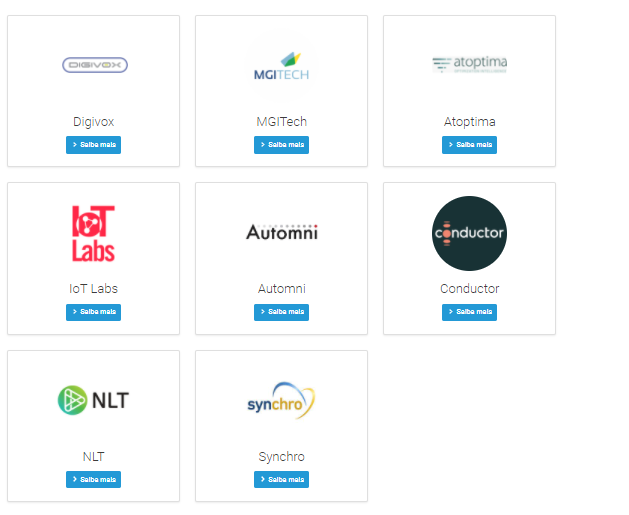 PROJETOS UFPB (2021-2024)
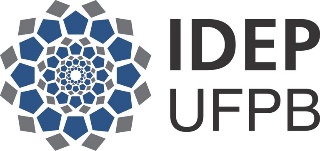 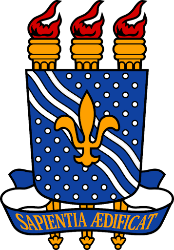 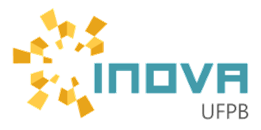 Obrigado!
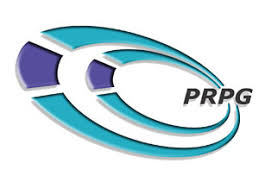